Farewell to Valery
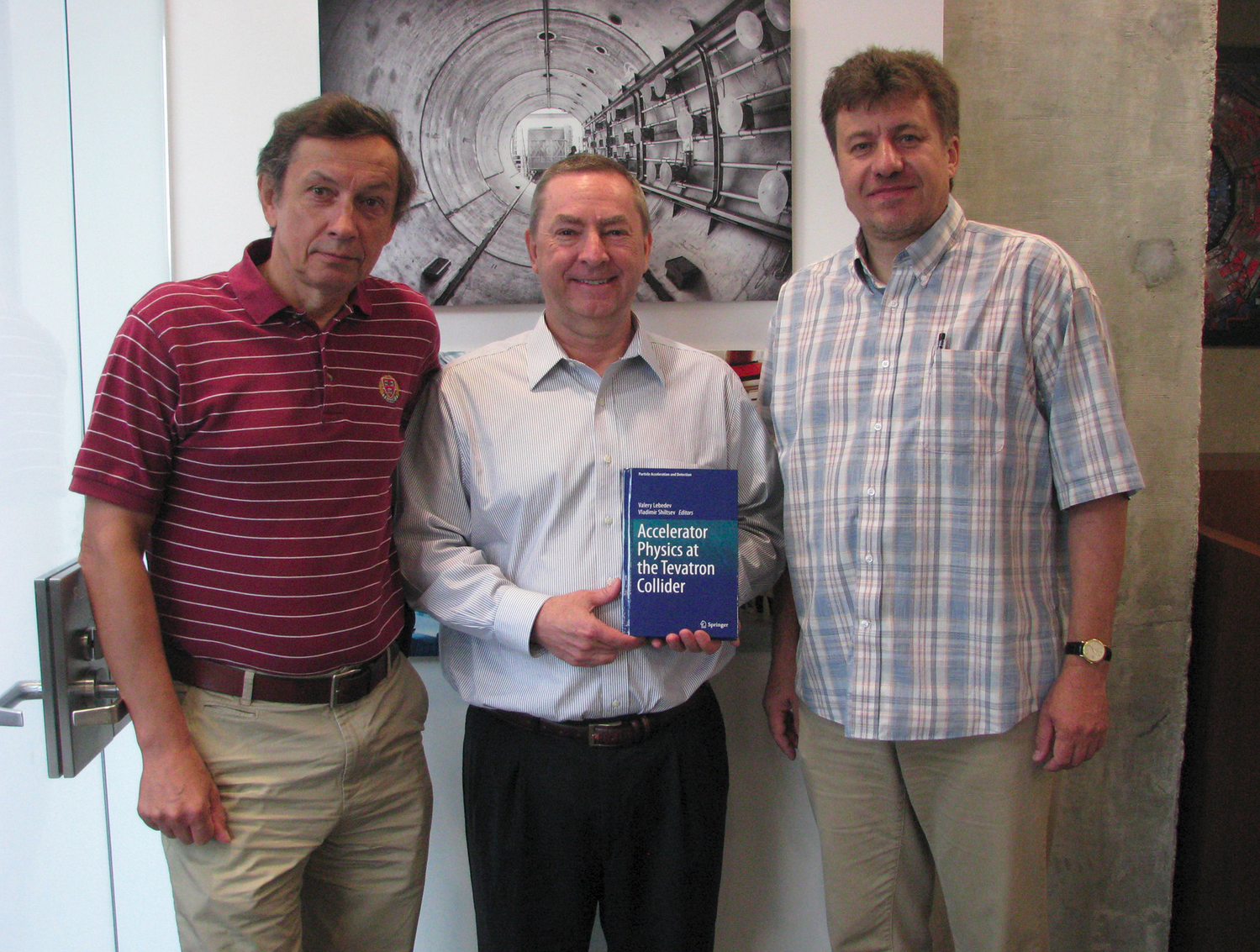 Vladimir Shiltsev
Fermilab
19 November 2021
Before Fermilab: Osinniki   Novosibirsk State
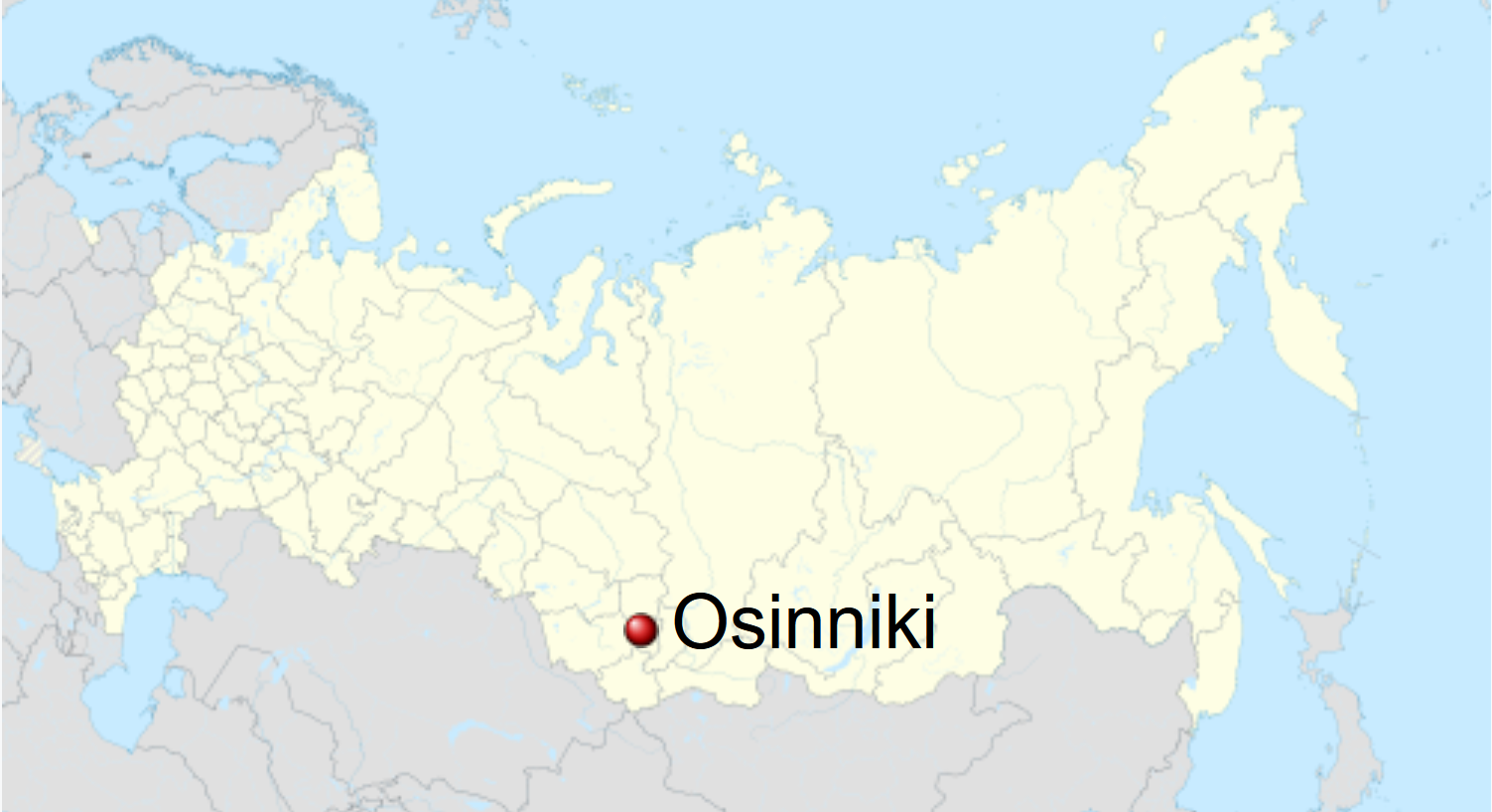 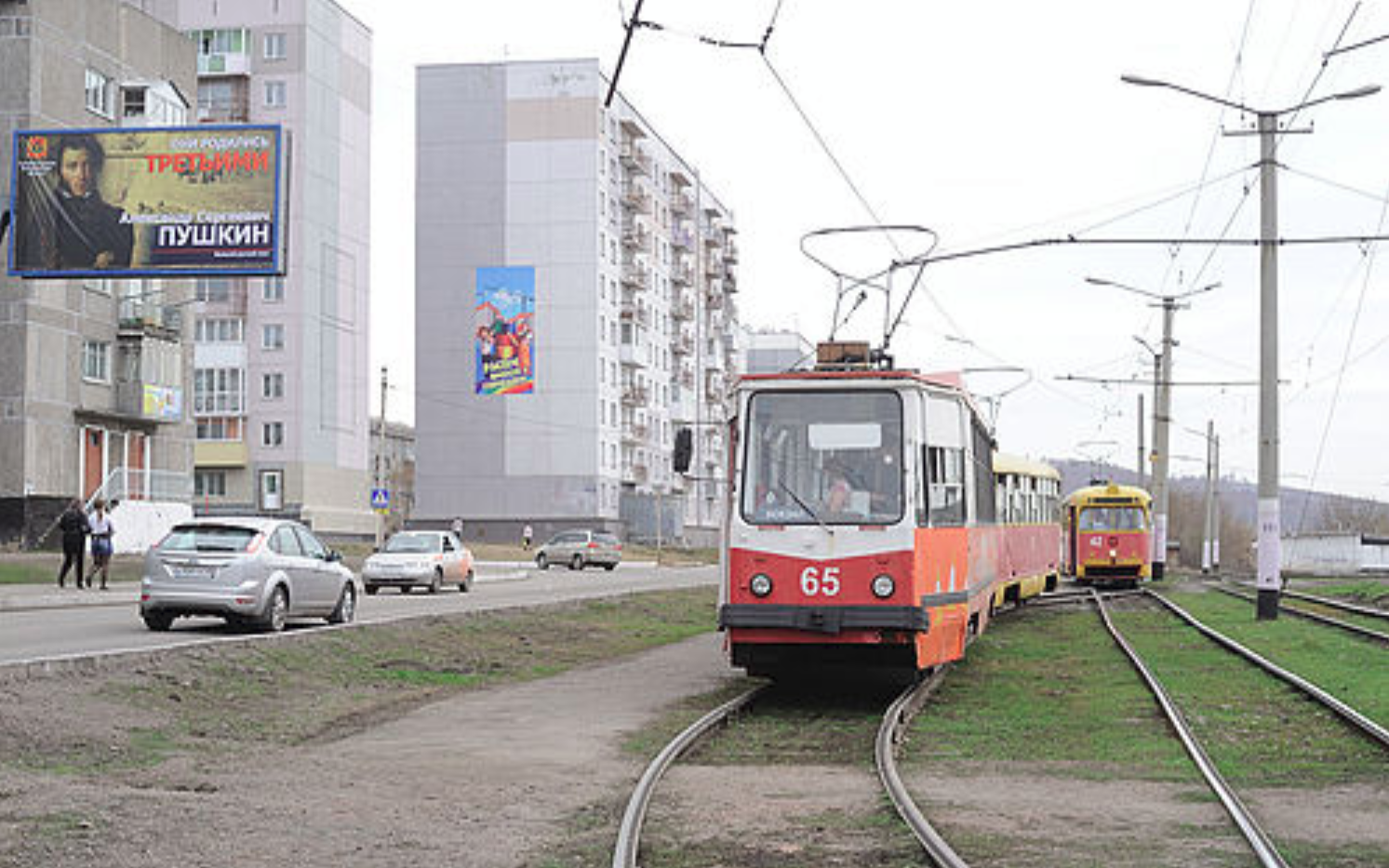 2
V.Shiltsev | Valery Lebedev 2021
10/03/2021
Novosibirsk State University  Budker INP
NSU (1958- )
Budker (1918-1977)
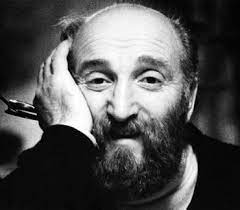 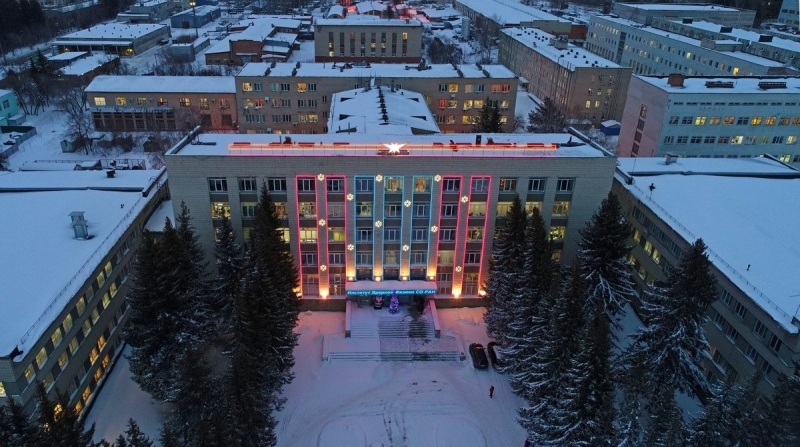 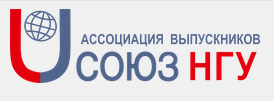 Valery is an active member 
of the NSU alumni association
Budker Institute of Nuclear Physics (1958- )
3
V.Shiltsev | Valery Lebedev 2021
10/03/2021
Colleagues (among many others)
Vasily Parkhomchuk
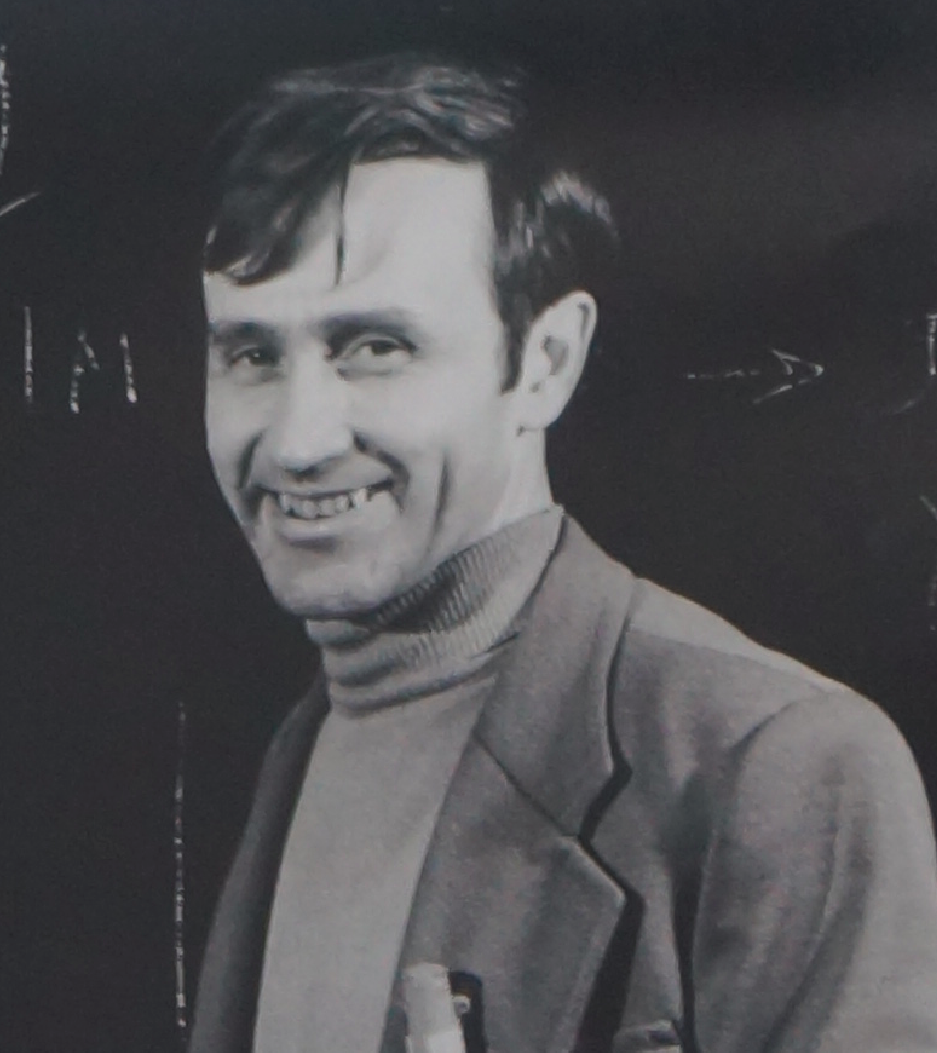 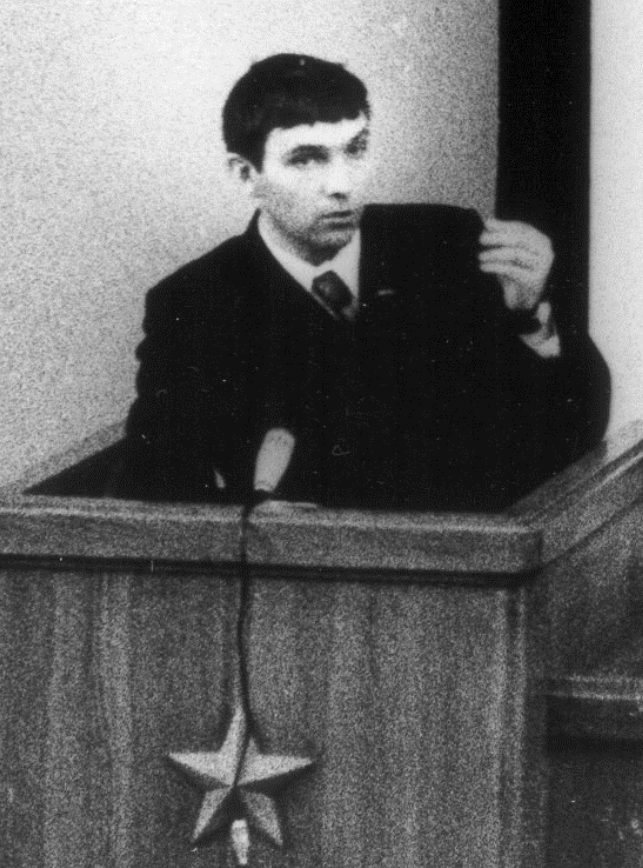 Igor Meshkov
Alexander Skrinsky
4
V.Shiltsev | Valery Lebedev 2021
10/03/2021
Valery : “Hero of the Tevatron” (twice!)
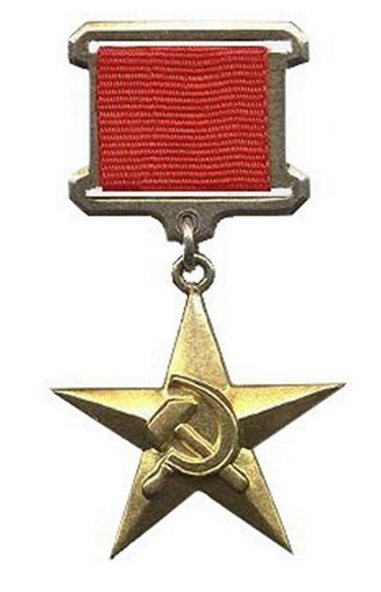 Dec 2003 :  4-6 mm IR magnet moves (with N.Gelfand and M.Syphers)
May 2004 :  β* from 48 cm  35 cm lifetime (w. J.Annala)
5
V.Shiltsev | Valery Lebedev 2021
10/03/2021
“Handbook of Collider Physics”
“This book will serve as a wonderful and unique reference for many decades to come. The authors and editors are to be congratulated for their effort to compile and preserve the accelerator knowledge of the Tevatron … . I recommend this book highly to accelerator professionals around the world. Reading it should be all but compulsory for anyone wishing to improve the performance of an existing frontier machine, or design the next generation of highest-energy colliders…”

	 Frank Zimmermann, 	CERNCourier, cerncourier.com, November, 2014
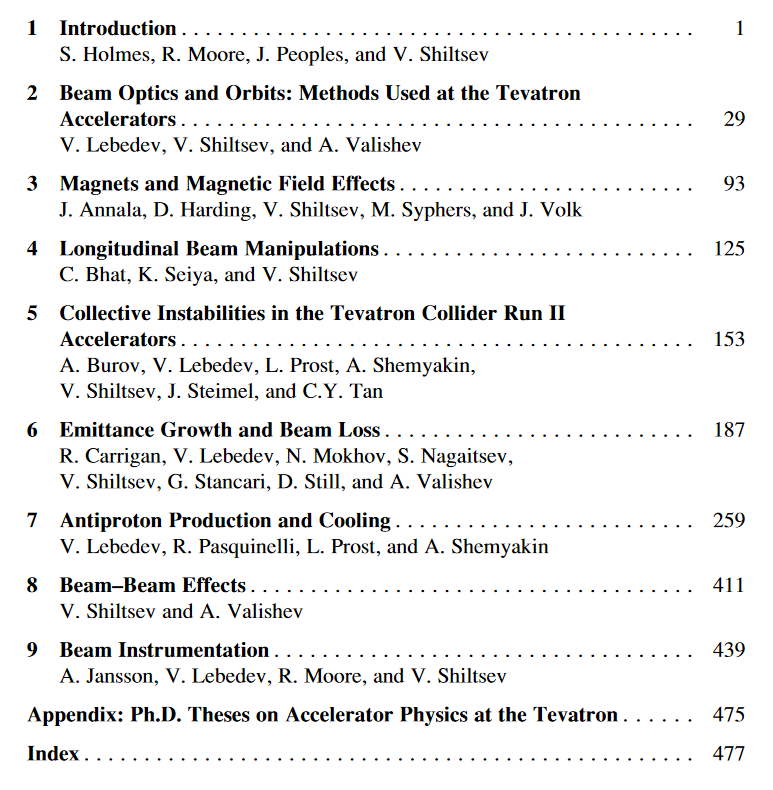 > 7,200 downloads
6
V.Shiltsev | Valery Lebedev 2021
10/03/2021
Superconducting Super Collider
20+20=40 TeV cme proton-proton collider
87.1 kilometers circumference, near Dallas, TX
* cancelled in 1993 due to budget problems
7
V.Shiltsev | Valery Lebedev 2021
10/03/2021
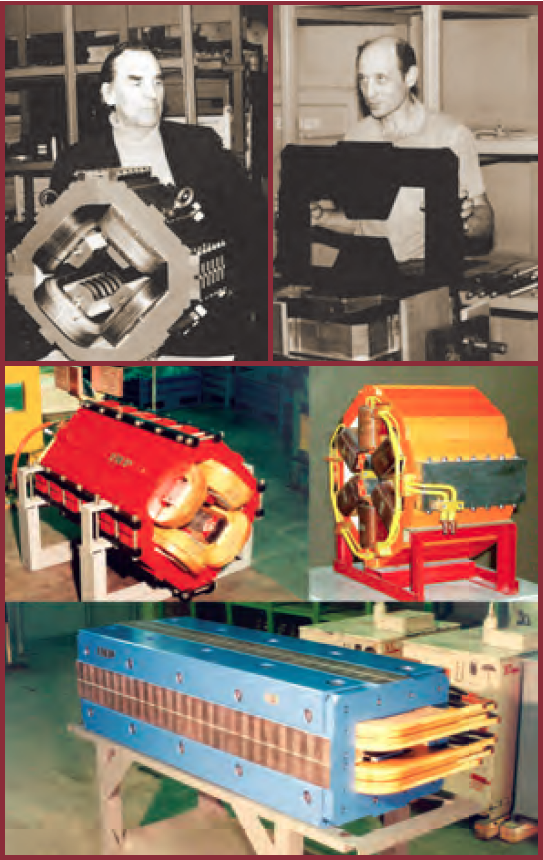 BINP Contributions to SCC
… many, including:
LEB (low energy booster) magnets, energy storage, RF cavities, etc 
		Linac 600 MeV
		LEB  0.6-12 GeV, 10 Hz, 0.57 km
		MEB	12-200 GeV, 3s, 4.12 km
		HEB	0.2-2 TeV, 60 s, 10.8 km
		SSC	2 – 20 TeV, 87.12 km
Photo-desorption studies
Emittance growth and ground motion studies
8
V.Shiltsev | Valery Lebedev 2021
10/03/2021
Initial Thoughts
Valery, Parkhomchuk, Skrinsky & me BINP-91-120
External dipole kicks  filamentation and beam emittance growth 
Feedback can suppress it if it is fast enough
Beam-beam determines the tune spread  how fast FB system should be
Later, Gennady Stupakov joined us at the SSC Lab & analysis of slow ground motion SSCL-495; Part. Accel. 44 (1993):147
9
V.Shiltsev | Valery Lebedev 2021
10/03/2021
Valery’s Studies
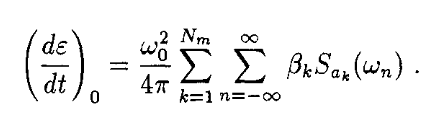 Emittance growth
eg at the SSC f_0=0.96 kHz


FB suppression
need gain faster than 


Tune spread set by beam-beam interaction
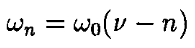 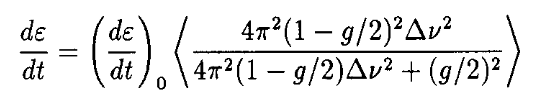 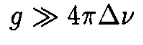 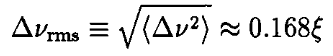 10
V.Shiltsev | Valery Lebedev 2021
10/03/2021
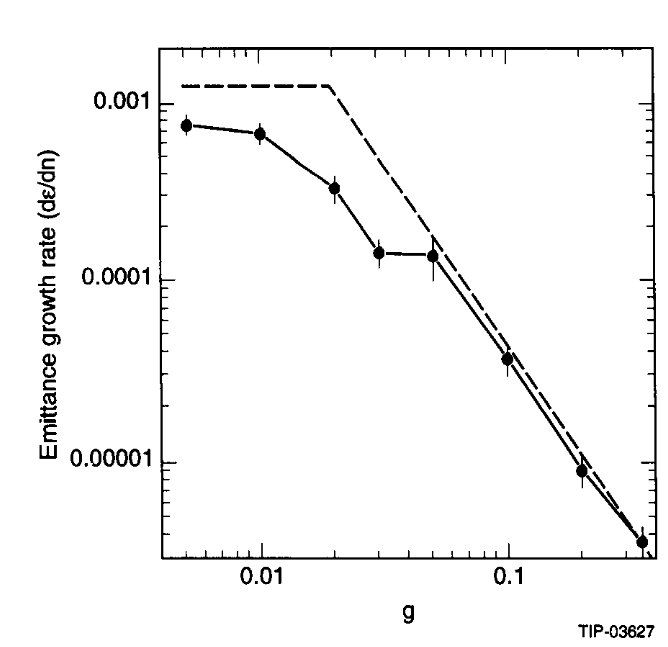 Valery’s Simulations
Emittance growth
  depends on PSD, FB gain and beam-beam parameter approx. as predicated
Of course, tune-dependent
    avoid resonances
Effect due to coherent      beam-beam (modest)
Effect due to beam-beam separation and parasitic collisions (may be considerable)
Important: measure “real” PSD
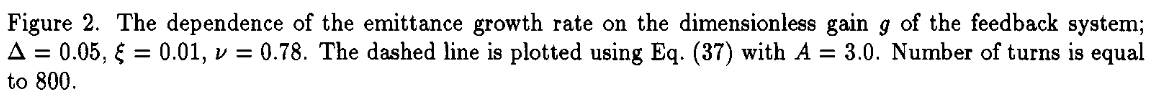 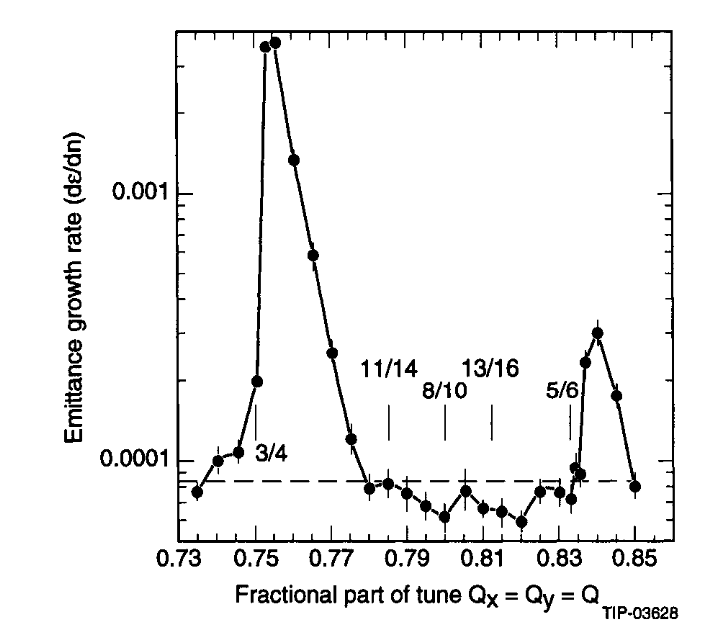 11
V.Shiltsev | Valery Lebedev 2021
10/03/2021
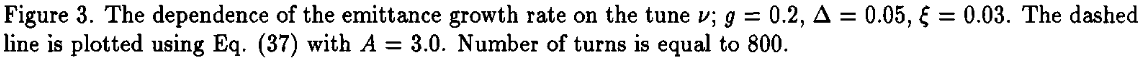 My contribution: seismometers and measurements
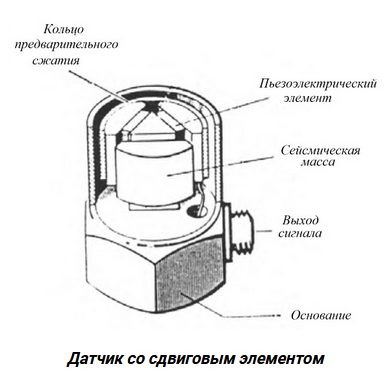 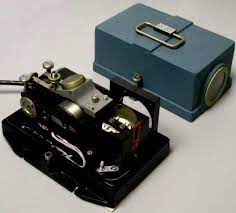 Seismometers SM-3KV 
0.1 Hz -few 100’s Hz
Piezo-accelerometers
TA-2 200 Hz – few kHz
Alignment data ~months
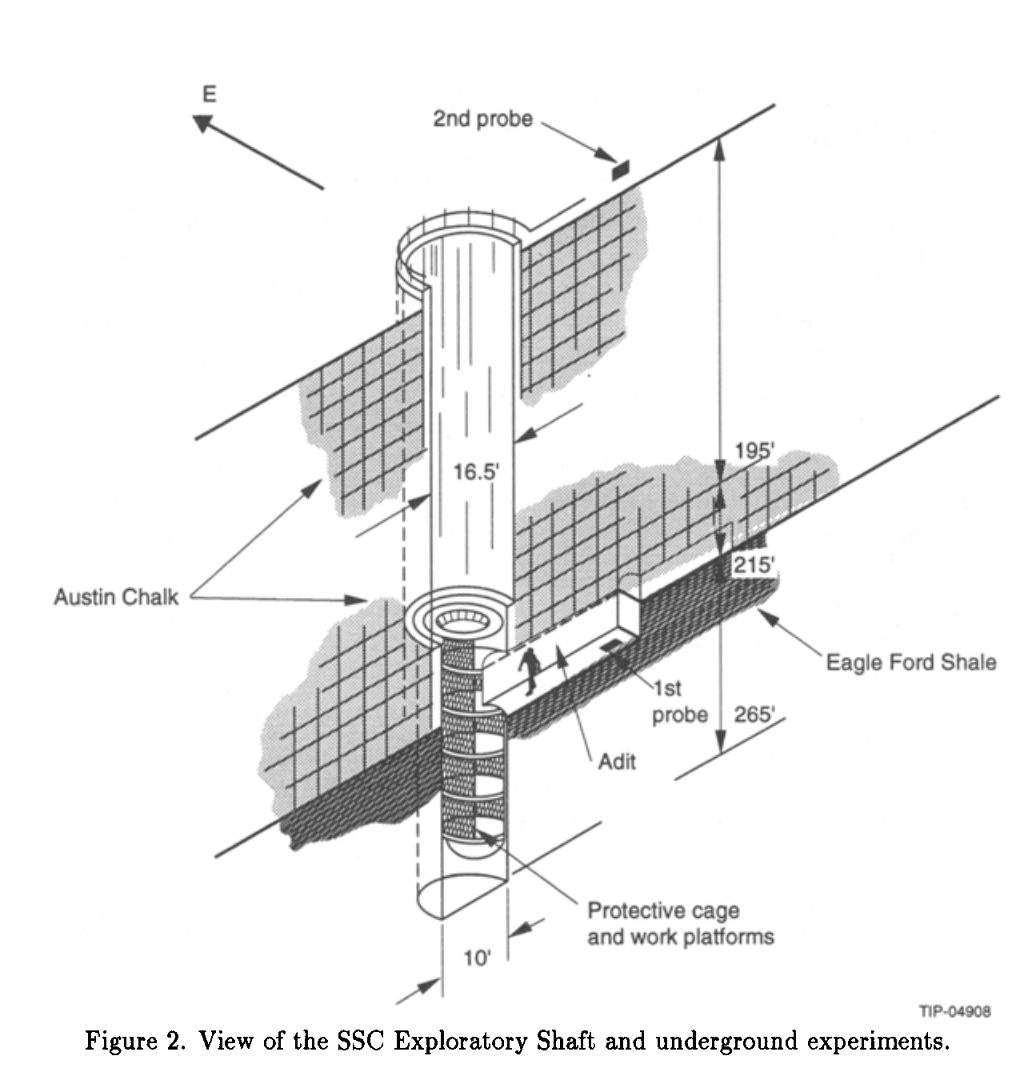 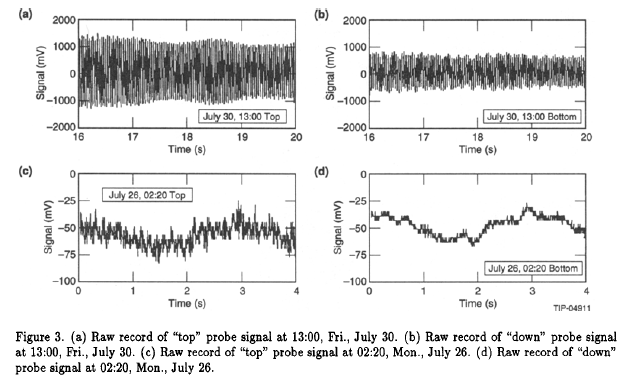 10/03/2021
12
V.Shiltsev | Valery Lebedev 2021
Results: “up” vs “down”, “quiet” vs “noisy”
+ measured vibration of cold mass to estimate “frozen field” dB/B fluctuations 
inside dipole aperture
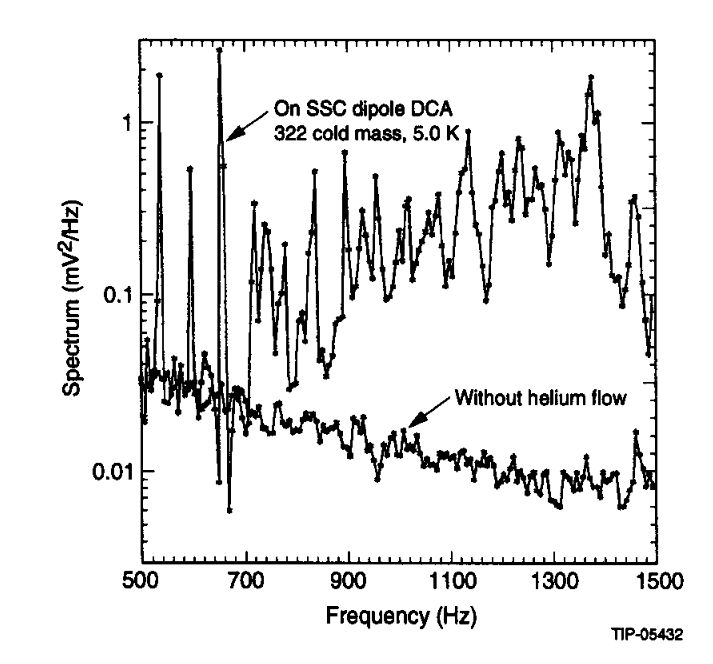 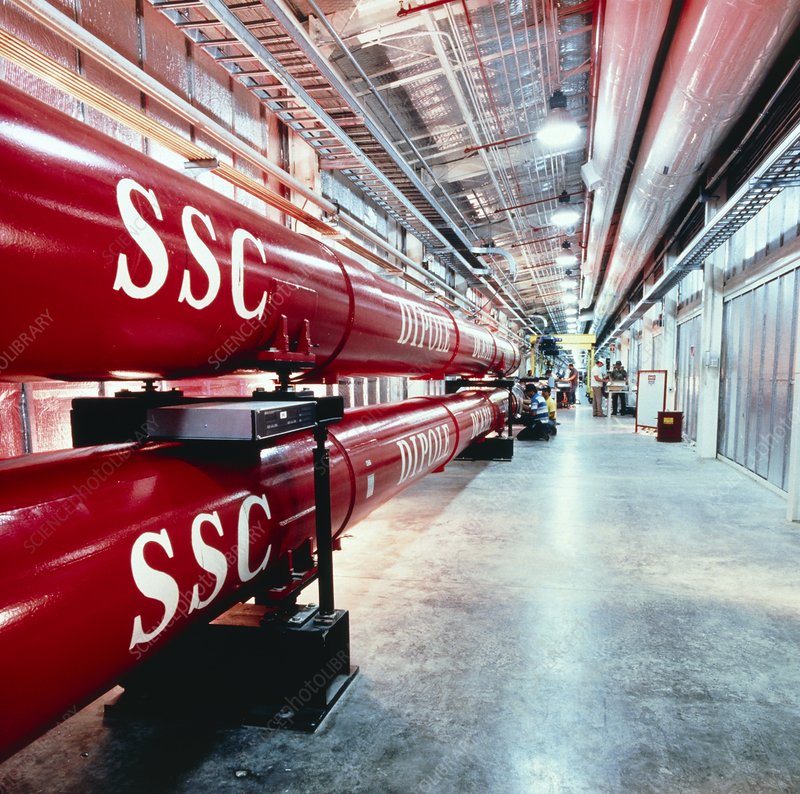 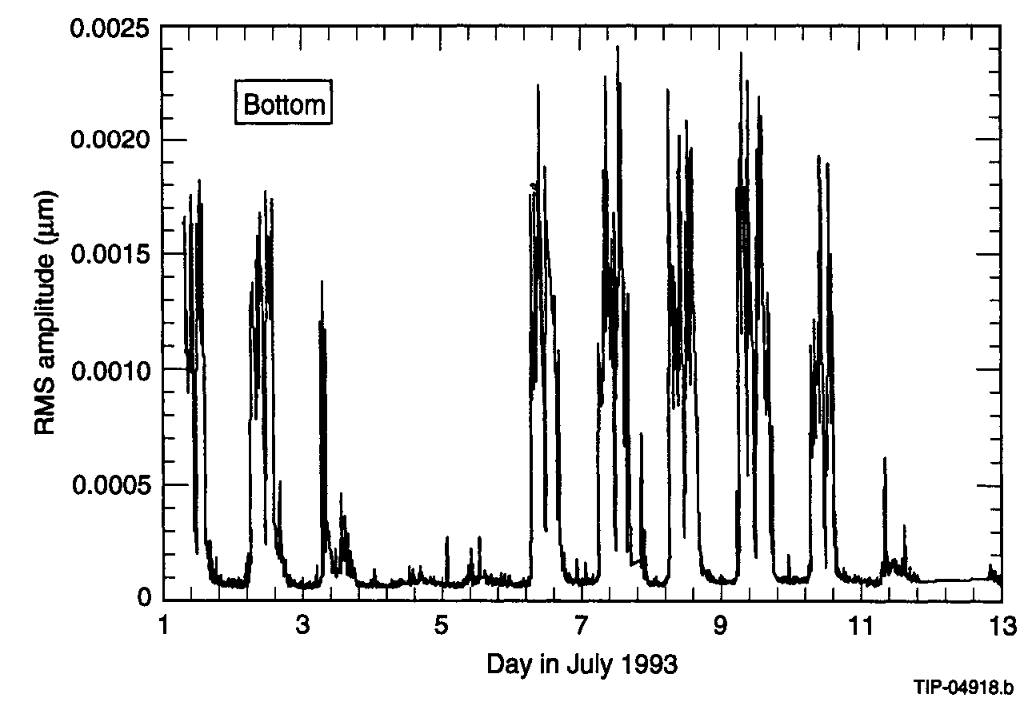 10/03/2021
13
V.Shiltsev | Valery Lebedev 2021
Results (2):
a) Emittance growth will be barely to-lerable under quiet conditions 1π/day
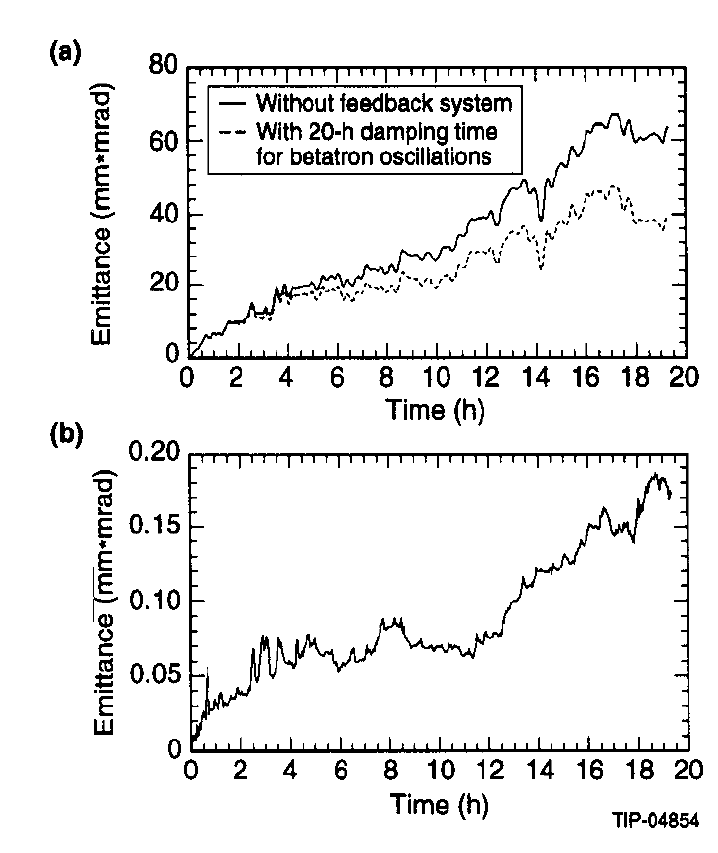 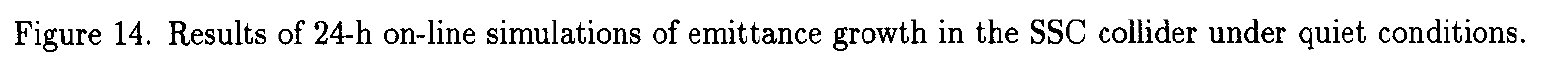 b) Emittance growth will be huge 
under noisy conditions  need “low noise”  FB system with g=0.05
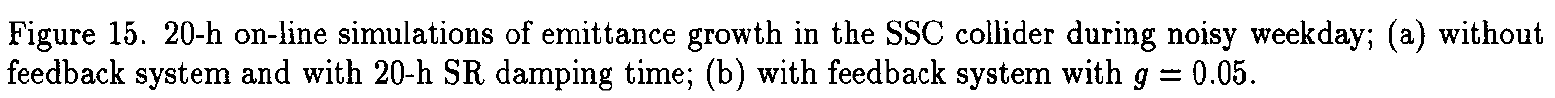 10/03/2021
14
V.Shiltsev | Valery Lebedev 2021
Results (3):
c) (expected) slow ground motion 


with ATL coefficient 


will be tolerable with strong enough orbit correction system
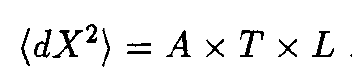 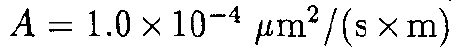 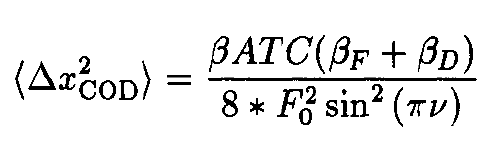 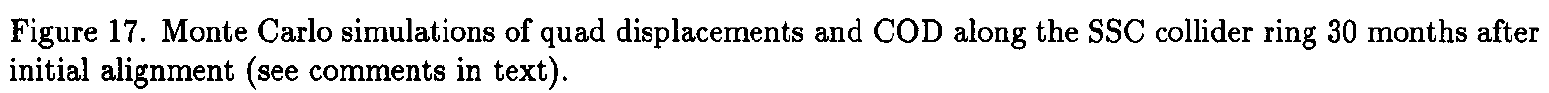 10/03/2021
15
V.Shiltsev | Valery Lebedev 2021
References:
Emittance growth due to noise and its suppression with the feedback system in large hadron colliders
V. A. Lebedev
AIP Conference Proceedings 326, 396 (1995
Ground motion measurements at the SSC
Vladimir Shiltsev
AIP Conference Proceedings 326, 560 (1995);
10/03/2021
16
V.Shiltsev | Valery Lebedev 2021
Dear Valery: a) we’ll miss you! b) stay in touch!
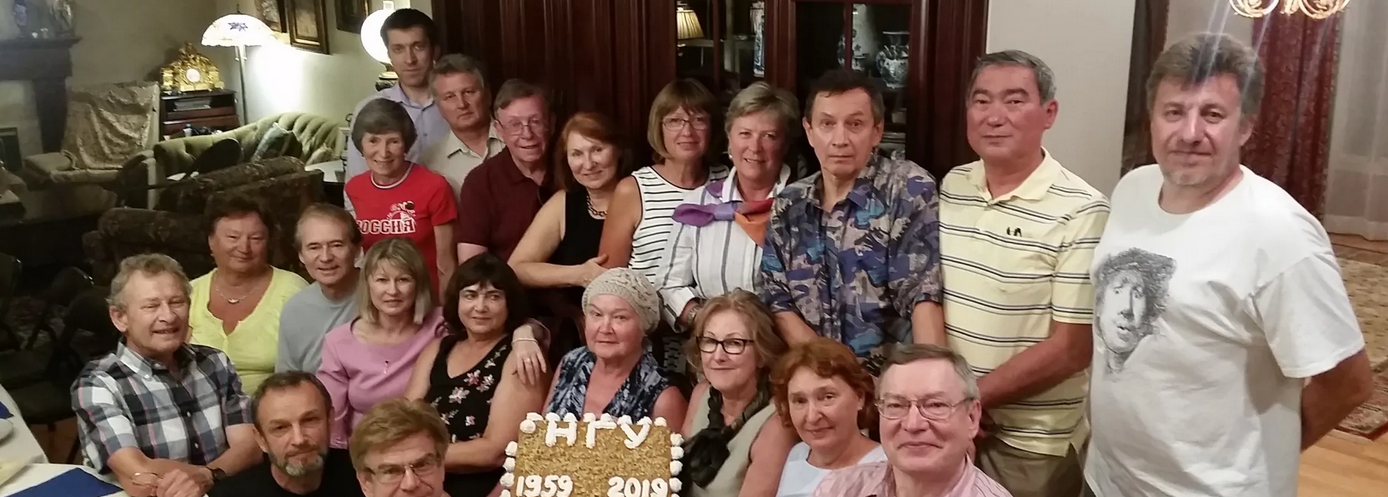 10/03/2021
17
V.Shiltsev | Valery Lebedev 2021